ECZACILARIN MEVCUT/POTANSİYEL İSTİHDAM ALANLARI
TEB ECZACI İŞGÜCÜ PLANLAMASI
ATÖLYE SONUÇ RAPORU
Sağlık İnsangücü Planlaması Nedir? 
Sağlık insan gücü planlaması “önceden belirlenmiş sağlık hedefleri ve en nihayetinde sağlık durumuna ilişkin amaçları gerçekleştirmek için ihtiyaç duyulan kişi sayısına, bilgi çeşidine, sahip olunması gereken becerilere ve yaklaşımlara ilişkin öngörü geliştirme sürecidir”.
Sağlık İnsangücü Planlamasının Aşamaları: 

Aktif arz halihazırda sağlık sektöründe ekonomik olarak aktif sağlık çalışanlarından oluşur. 
Pasif arz şu anda sağlık sektöründe aktif olmayan kalifiye çalışabilecek sayısı demektir. 
Potansiyel arz pasif arz durumunda bulunan sağlık alanında yeniden istihdam edilebilecek personel oranını ifade eder. 
Tahmini arz gelecek yıllarda olası aktif sağlık çalışanı arzına ilişkin bir tahmini ifade eder.
İnsangücü Planlamasında Kendimize Sorulacak Sorular
Nerede çalışmaktadır? 
Çalışmıyorsa neden çalışmamaktadır?
Nerelerde çalışabilir?
Buralarda çalışmak için gereken beceriler nelerdir?  
Bu çalışanları desteklemek için ne tür örgütsel yapılar olmalıdır? 
Söz konusu çalışanlara ne tür meslek içi sürekli eğitim imkanları sunulmalıdır?
Neden İnsangücü Planlamasına İhtiyaç Duyuyoruz?
6308 sayılı Yasa ve  bağlı yönetmelik
Yeni eczacılık fakültelerinin açılması
Sağlık Bakanlığı Sağlık İnsangücü Daire Başkanlığı’nın yapmakta olduğu çalışma
ECZACILARIN MEVCUT İSTİHDAM ALANLARI VE GEREKTİRDİĞİ NİTELİKLER
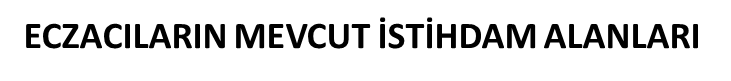 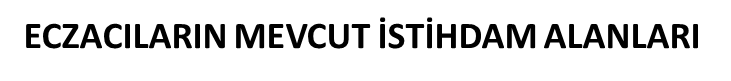 Pasif Eczacılar
Pasif Eczacılar
Pasif Eczacılar
Potansiyel Arz
“Pasif” eczacılardan hangi gruplar bir eczane sınırlaması ya da istihdam açılması olduğu takdirde eczacılık sektörüne geri dönebilir
Tahmini Arz
Eczacı mevcut istihdam alanlarından farklı nerelerde çalışabilir?
OLASI İSTİHDAM ALANLARI
OLASI İSTİHDAM ALANLARI
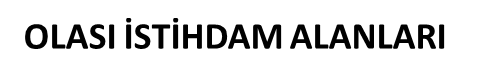 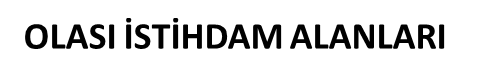 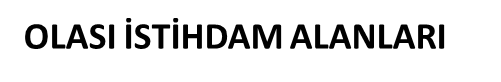 Nitelik ve Gereklilik Saptama
İkinci aşamada, Bir sonraki gruba kendi çalıştığınız nitelik kağıtlarını aktarınız.  Çalışma alanı ve gerektirdiği nitelik kağıtlarınıza şimdi bu niteliklere ulaşmak için gerekli değişiklikleri tartışarak not ediniz (Örneğin 1. onkoloji eczacısı eğitimi Eczacılık Akademisi tarafından verilmeli, 2. Onkoloji servislerinde eczacı çalıştırmayı zorunlu kılacak yönetmelik değişikliği yapılmalı gibi) 

TAHMİNİ ARZ İÇİN GEREKLİLİKLER VE NİTELİKLER

Emniyet Müdürlüğü Narkotik Şube Müdürlüğü eczacısı
Nitelikler: 
Eczacılık fakültesi mezunu
Gereklilikler:
Emniyet Genel Müdürlüğü genelgesinde yer almalı
 
MEB’de eğitmen eczacı
Nitelikler: 
Eczacılık fakültesi mezunu
Pedagoji yüksek lisans
Gereklilikler: 
MEB eğitim mevzuatı, müfredatında ilaç ve eğitimi ilgili eczacı yer almalı
MEB Sağlık Bilgisi öğretmenlerinde aranan şartlardan bir tanesi eczacılık mezunu olmak olarak değiştirilmeli
Muhasebe ve işletme alanında bilgi sahibi eczacı
Nitelikler: 
Eczacılık fakültesi mezunu
İşletme alanında yüksek lisans ya da muhasebe
Gereklilikler: 
TEB yasa ve yönetmeliklerde muhasebe ve işletme alanında uzman eczacı ilave olmalı

İlaç AR-GE eczacısı
Nitelikler: 
Eczacılık fakültesi mezunu
En az yüksek lisans eğitimi
Gereklilikler: 
Devlet tarafından sanayide ilaç, kozmetik, AR-Ge eczacı çalıştırmak zorunluluğu getirilmeli. 
Üretim kapasitesine göre belli sayıda eczacı çalıştırmak zorunluluğu getirilmeli
Ar-Ge  teşvikleri konusunda eczacı çalıştırma zorunluluğu getirilmeli
GMP koşulları içinde eczacı zorunluluğu getirilmeli
Yeminli eczacı
Nitelikler: 
Eczacılık fakültesi mezunu
Alanında tecrübeli/….yıl serbest eczacılık yapmış olmalı
Gereklilikler: 
Eczacılar ile kamu kurum ve kuruluşları ve TEB arasında doğacak anlaşmazlıklar konusunda (bilirkişi olarak kabul edildiği) bir yönetmelik çıkarılmalı
İlaç protokolünde bu konu ele alınmalı
Uzay teknolojileri eczacısı
Nitelikler:  
Eczacılık fakültesi mezunu
Gereklilikler: 
İlgili bilimsel araştırmalarda eczacı bulundurmak

Ana çocuk sağlığı eczacısı
Nitelikler:  
Eczacılık fakültesi mezunu
Meslek içi eğitimlerle aşı, mama eğitimi takvimi
Gereklilikler: 
İlgili mevzuat değişikliği ile ASM; TSM ve AÇSAP gibi yerlerde eczacı istihdamı zorunluluğu getirilmeli (belli bir nüfusa göre)
Psikiyatri eczacısı 
Nitelikler:  
Eczacılık fakültesi mezunu
Psikiyatri başlıca bir dal olduğu nedeniyle psikoloji yüksek lisans eğitimli eczacı
Gereklilikler:
Kamu hastaneleri birliği yönetmeliğinde psikiyatri kliniği olan hastanelerde branş eczacısı bulundurma zorunluluğu getirilmeli

Pediatri eczacısı
Nitelikler:  
Eczacılık fakültesi mezunu
Aşı ve mama eğitimi almış eczacı
Gereklilikler:
Kamu hastaneleri birliği yönetmeliğinde pediatri ve yenidoğan kliniği olan hastanelerde branş eczacısı bulundurma zorunluluğu getirilmeli
Patent danışmanlığı 
Nitelikler:  
Eczacılık fakültesi mezunu
Gereklilikler: 
Gıda destekleri , kozmetikler, dermokozmetikler gibi ürünlerle ilgili patent aşamalarını içeren yönetmeliklere eczacı gerekliliği ile ilgili madde eklenmesi

Gıda Tarım ve Hayvancılık Bakanlığı’nda uzman eczacı 
Nitelikler:  
Eczacılık fakültesi mezunu
Gereklilikler: 
Gıda takviyeleri, veteriner ve zirai ilaçların denetiminde bakanlık tarafından eczacı görevlendirilmeli
Eczane yazılımlarında alan uzmanı
 Nitelikler:  
Eczacılık fakültesi mezunu
Bilgisayar programları ile ilgili eğitim ve ilgili branşta çalışıyor olmalı
Gereklilikler: 
TEB, eczacı odaları veya SGK bünyesinde bilgisayar yazılımları üzerinde eğitim almış eczane yazılımlarına hakim kişi istihdam alan açılması 

Sivil savunmada eczacı
Nitelikler:  
Eczacılık fakültesi mezunu
Sertifikalı İlk yardım acil tıp eğitimi
Gereklilikler: 
Valilik kararnamesinin içinde sivil savunma eğitimi ve bunun için zorunlu eczacı alımı yapılmalı 
AFAD, Sivil Savunma GM mevzuatı içinde Arama Kurtarma Timleri içinde eczacı olmalı
Afet eczacılığı 
Nitelikler:  
Eczacılık fakültesi mezunu
Sertifikalı İlk yardım eğitimi
Meslek içi eğitimlerle gerekli 
Gereklilikler: 
Sivil savunma ve afet işleri kurumlarında zorunlu eczacı istihdamı getirilmeli
Acil durumlarda ilaç sevkiyatı vs için gerekli mevzuatın içinde eczacı yer almalı
Eczacılık gelişimi ile ilgili danışmanlık hizmeti veren eczacı
Nitelikler: 
Danışmanlık yapacağı ilgili branşta uzmanlık eğitimi almış olması 
Örnek eczane işletmeciliği için işletme uzmanlığı gibi
Gereklilikler:
Klinik eczacılık/ Eczacılık İşletmeciliğinde lisansüstü eğitim
Gençlik ve Spor Bakanlığı Doping Merkezi’nde eczacı
Nitelikler: 
Spor ve doping maddeleri ve doping maddelerinin tespiti konusunda uzmanlaşmış eczacı olmak
Gereklilikler: 
son zamanlarda çok sayıda sporcuda doping çıkması yarışmalardan men edilmeleri bilinçsiz ilaç kullanımı
Gençlik ve Spor Bakanlığı’nda doping merkezlerinde eczacı çalıştırılma zorunluluğu veya merkez açılan her yere eczane açılmasını sağlamak
İlaç Hukuku Uzmanı 
Nitelikler: 
Sağlık Bakanlığı mevzuatlarına hâkim olmak 
İlaçla ilgili mevzuatlara hâkim olmak
Anayasa ve yasaların ilgili maddelerine hâkim olmak 

Gereklilikler: 
Hukuk Fakültesi mezunu olmak
TEB Akademisinde belirli dönemlerde üç aylık Anayasa, İdare hukuku, TCK konularında eğitimler verilebilir
Bu istihdamın üniversitelerde açılması sağlanmalıdır
Bunun için Sağlık Hukuku yüksek lisans eğitiminin altında İlaç Hukuku alanı olmalı, buralarda eczacıların tercih edilmesi için YÖK’le görüşme yapılmalı
Maliye Bakanlığı’nda eczacı
Nitelikler: 
İktisat, işletme, muhasebe konusuna hakim olmak
Gereklilikler: 
BÜMKO (Bütçe ve Mali Kontrol) Genel Müdürlüğü’nde eczacı kadrosu açılmak,
İktisat, işletme, muhasebe alanında yüksek lisans yapmak.
Kriminal eczacı
Nitelikler: 
Toksikoloji alanında uzmanlaşmış olmak
Analitik düşünme yeteneği 
Gereklilikler:
Madde bağımlılığı, Yanlış ilaç kullanımı, İlaç ve ilaç metabolitleri alanında uzmanlaşmak üzere Farm. Toksikoloji ABD da yüksek lisans yapmak.
Sanayi Bakanlığı’nda eczacı 
Nitelikler: 
İlaç üretimiyle ilgili mevzuatlara hâkim olmak
Gereklilikler: 
Yatırımlar ve teşvik dairelerinde ilaç ve eczacılık sektörü ile ilgili en azından bir uzmanın ihdas edilmesi konusunda çalışma yapmak

KOBİ (Küçük ve Orta Büyüklükte İşletme) uzmanı eczacı
Nitelikler: 
İşletme ve iktisat bilgisine sahip olmak
Eczane eczacısı olarak çalışmış olmak
Gereklilikler: 
KOSGEB Başkanlığında büyükşehirlerden başlayarak KOBİ uzmanları içinde birer tane KOBİ uzmanı eczacı bulundurmak
Tıbbi Bitki Yetiştiriciliği 
Nitelikler: 
Zirai bilgiye sahip olmak 
Farmakognozi alanında uzmanlaşmış olmak
Botanik bilgiye sahip olmak
Gereklilikler: 
Ülkemizde drog yetiştiriciliğin yetersiz olması dışa bağımlı olunması ithalata verilen gereksiz kaynak sanayinin hammadde ihtiyacı nedeniyle
Geleneksel bitkisel tıbbi ürünler yönetmeliği içindeki drog temini bölümünde analiz ve üretimini yapacak kişilere eczacı mesul müdürlük olma koşulu getirilmeli, 
Gıda yönetmeliği içindeki eczacı istihdamına ek yapmak
Farmakogenetik eczacısı 
Nitelikler: 
Genetik konusunda bilgi. 
Gen mühendisliği ve gen kütüphaneciliği konusunda doktora seviyesinde eğitim
Gereklilikler: 
TÜBİTAK ve tıp fakülteleri gibi araştırma laboratuarları veya üniversitelerde kadro açılması konusunda YÖK’le görüşme yapmak
Türk Standartları Enstitüsünde ilaç ve hizmet standardı belirleme uzmanı

Nitelikler: 
Kalite uzmanı olmak
Standart belirleme eğitimlerinden geçmiş olmak
Gereklilikler: 
Kalite belgeleri ve medikal malzeme ve bitkisel drog standartlarının belirlenmesinde eczacı çalıştırmak
İlaç sektörü ve ilaç imalat kuralları ile ilgili standartların belirlenmesinde eczacıların çalıştırılması için mevzuatların incelenerek eksikse çalışma yapmak
TBMM’de uzman eczacı
Gereklilikler: 
TBMM kadro cetvelinde eczacı alınması ve bunun Plan Bütçe Komisyonunda uzman olarak çalıştırılması konusunda görüşmeler yapmak

Evde/Hasta bakım eczacılığı

Nitelikler: 
Farmasötik bakım ve geriyatri eğitimi, iletişim becerileri

Gereklilikler: 
Sağlık bakanlığının başlattığı evde bakım hizmetinin uzantısı olarak ilacın evde de eczacı tarafından verilme gereği nedeniyle
SB Sağlık Müdürlükleri Evde Bakım Hizmetleri biriminin her ekibinde /ya da hasta popülasyonuna göre bir oranda bir tane eczacı bulunması için çalışma yapmak
Kızılay’da eczacı 
Nitelikler: 
İlkyardım eğitimi almış olmalıdır
Arama-kurtarma eğitimi almış olmalıdır
İletişim becerileri dersi almış olmak
Psikoloji eğitimi almak
Tercihen dil eğitimi alınmalı
Gereklilikler: 
Acil durumlarda ilaç sevkiyatı ve desteği olduğu durumlarda hızlı ve etkin verimlilik ve hedefe doğru ulaşmasını sağlamak için gerekli mevzuatlarda eczacı gerekliliğinin bildirilmesi
Vergi uzmanı eczacı
Nitelikler: 
Yüksek lisans eğitimi alarak muhasebe ve işletme dersi almak
Gereklilikler: 
Sektörün adilane bir şekilde vergilendirilmesi için sektörün tüm detaylarının ifade edilebilmesi ve belgelendirilmeyen eczane düşlen fiyat ve kayıplarının ifade edilebilir hale gelmesi ve zarar görmemesi
 
Geriatri Eczacısı
Nitelikler: 
Akılcı ilaç kullanımı eğitimi olmalı
Psikoloji eğitimi olmalı 
Rehabilitasyon eğitimi almalı
Gereklilikler: 
Yaşlı bakım ve huzurevlerinin mevzuatlarına eczacı kadrosu eklenmelidir
Profesyonel hizmet danışmanı eczacı
Nitelikler: 
Pazarlama ve satış tekniği dersi almalı
İletişim 
Tasarım ve dizayn

Gereklilikler: 
Eczanelerin günün koşullarına uygun standarda sahip olabilmesi için önemi vurgulanmalı. Gelişen şartlara ayak uydurabilmeli.
Eczane koçu sıfatı kullanabilmek için TEB’in sertifikası / tescili gerekliliği konulmalı, eczacılar bu konuda uyarılmalı.
Klinik eczacı
Nitelikler: 
Klinik eczacı eğitimi almalı
Gereklilikler: 
Yasada tedavi hizmetleri yönetmeliğinde tanımlanmalı ve buna uygun kadro açılmalı
Özel hastane eczacısı 
Nitelikler:  
Muhasebe
Alım-satım
Farmakoloji
Klinik eczacılık eğitimi almış olmalı
Gereklilikler: 
50 yataklı her hastane için bir eczacı çalıştırma zorunluluğu içeren yönetmelik yürürlüğe girmelidir

Farmakope analisti eczacı
Nitelikler:  
Etken madde bilmeli, etken madde nerede, nasıl, herhangi koşullarda saklanır bilmeli
Farmakoloji, Farm. Toksikoloji, Farmakognozi eğitimi almalı 
Gereklilikler: 
Türkiye farmakopesi dinamik olmalı ve sürekli güncel kalacak şekilde eczacı denetiminde olmalı
Akademisyen olmalı
Gıda takviyesi satan işyerinde çalışan eczacı 
Nitelikler:  
Gıda takviyeleri hakkında bilgi sahibi olmalı.

Gereklilikler: 
Gıda takviyesi ürünlerin sadece eczanede, eczacı tarafından verilmesi gerekir.
Çağrı merkezi eczacısı 
Gereklilikler: 
Mevzuatı olmalı, 7/24  saat halkın doğru bilgiye ulaşması 

Zehir danışma merkezlerinde eczacı
İlaç etkileşimleri konusunda bilgili olmalı
Gereklilikler: 
Akut gelişen zehirlenmelerde doğru bilgiye acil şekilde ulaşılabilmesi için farmakoloji/Farm. Toksikoloji de lisansüstü eğitim
Kalkınma Bakanlığı’nda uzman eczacı 
Gereklilikler: 
Doğru hedef, planlama, yerel ilaç sanayi desteklenmesi amacıyla özel istihdam sağlanmalıdır. Kalkınmanın en güzel yolu tasarruf, ilacı en iyi bilen eczacı, SGK’nın dolayısıyla devletin ilaca ödediği paranın azaltılması mümkün olabilir.
TÜİK’te Araştırmacı Eczacı

Gereklilikler: 
Türkiye’de ilaç kullanımına ait istatistiki bilgilerin çıkarılması, ilaç planlamasının doğru yapılması için en sağlıklı bilgilerin ulaşması amacıyla eczacılık alanına özel  kadrolaşma sağlanmalıdır. 

Çevre Bakanlığı’nda çalışan eczacı
 Gereklilikler: 
İlacın çevreye olan zararını araştırılabilmesi ve imhası için gerekli istihdam yasalarla düzenlenmesi. Dezenfektan maddelerin kontrolü, bu işi yapan kişilerin sağlığı… nedenleriyle; 
Çıkartılacak olan İlaç İmha Yönetmeliğine bu merkezlerde çalışacak eczacı eklenmesi
Farmakoantropoloji uzmanı eczacı 
Nitelikler:  
Eczacılık lisans eğitimi 
Sosyoloji-antropoloji yüksek lisansı yapmak 
Gereklilikler: 
Müzeler müdürlüğü nezdinde girişimde bulunmak
Türk Patent Enstitüsü’nde uzman eczacı 
Nitelikler:  
Eczacılık lisans eğitimi üzerine yabancı dil, uluslar arası hukuk, enstitü ile ilgili tüm mevzuata hâkim olmak
Gereklilikler:
Bununla ilgili yönetmelik değişikliğine gidilerek kadro açılması

Özel Sigorta Şirketleri
Nitelikler:  
Eczacılık lisansı eğitimi yanında özel sigorta mevzuatına hâkim olmak 
Gereklilikler:
Bu konuyla ilgili yönetmelik değişikliğine gidilmeli, iç mevzuatlarında eczacı çalıştırma zorunluluğu getirilmeli
RTÜK’te kontrolör eczacı 
Nitelikler:  
Eczacılık lisansı eğitimi yanında RTÜK mevzuatına hakim olmak
Gereklilikler:
Mevzuat değişikliği gereklidir

Bilgi Teknolojileri ve İletişim Kurumu’ nda uzman eczacı 
Nitelikler:  
Eczacılık lisansı eğitimi üzerine farmakoloji ve/veya toksikoloji biyokimya vb. ilaçla ilgili her konuda meslek içi eğitim almış olmak 
Ticaret kanununa hakim olunmalı
Diksiyon dersi alınmalı
İletişim dersi alınmalı
Gereklilikler:
Konuyla ilgili mevzuat değişikliği gereklidir
Biyoteknoloji ve Nanoteknolojide uzman eczacı 
Nitelikler:  
Eczacılık lisans eğitimi üzerine farmasötik teknoloji konusunda lisansüstü eğitim almak. 
Gereklilikler:
Nanoteknoloji  ile ilaç üreten firmalara bu konuda zorunluluk konulması
İlgili mevzuat değişikliği yapılmalı 
Biyo ve nanoteknoloji ile ilaç üreten firmalara doktora yapmış ya da 2 yıl çalışmış olan eczacı çalıştırma zorunluluğu getirilmesi
Kalite uzmanı eczacı 
Gereklilikler:  
İlgili mevzuatta değişiklik yapmak
Bu konuyla ilgili eczacı alımını zorunlu hale getirmek 


Veteriner hekimlikte kullanılan ilaç alanında uzman eczacı 

Nitelikler:  
Eczacılık lisans eğitimi üzerine veteriner hekimlikte veteriner farmakolojisi üzerine yüksek lisans yapmak 
Gereklilikler:  
Tarım il Müdürlüğü’nde eczacı çalışması için ilgili mevzuatın değiştirilmesi
Adli bilirkişi uzmanı eczacı 
Nitelikler:  
Eczacılık lisans eğitimi üzerine adli eczacılık yüksek lisans yapılmalı
Gereklilikler: 
İllerin Adalet Komisyonu Başkanlıkları disiplin suçu almamış olanlar ve belirli yaşın üzerindekiler bilirkişi olarak atanma koşulu getirilmeli.
Hac ve umre ziyaretlerinde eczacı
Nitelikler:  	
Eczacılık lisansı eğitimi, kronik hastalıklar konusunda farmakolojiye hâkim ve eğitim almış yabancı dil bilenler olmalı.
Gereklilikler:
Kadro açılması için Diyanet İşleri Bşk nezdinde girişimde bulunulması

Reklam Kurulu’nda eczacı 
Nitelikler:  
Eczacılık lisans eğitimi, etik kurallar deontolojik ve/veya pedagoji konusunda eğitimli olmak
ALANDA YAPILMASI GEREKEN DEĞİŞİKLİKLER

Değiştirilmesi Gereken Yönetmelik ve Genelgeler: 

Emniyet Genel Müdürlüğü yönetmeliği değiştirilerek Narkotik Şube Müdürlüğü’nde eczacı çalıştırılması zorunluluğu getirilmesi
Milli Eğitim Bakanlığı Mevzuatı değiştirilerek Sağlık Bilgisi öğretmenlerinde aranan şartlardan biri olarak eczacı olmak koşulunun getirilmesi
İlaç ve Kozmetik Üretim mevzuatı değiştirilerek gıda destekleri, ilaç, kozmetik ve Ar-ge Alanlarında üretim kapasitesine bağlı olarak eczacı çalıştırılması zorunluluğu getirilmesi
Sağlık Bakanlığı mevzuat değişikliği ile ASM, TSM, AÇSAP gibi yerlerde eczacı istihdamı zorunluluğu getirilmesi
Kamu Hastane Birlikleri yönetmeliğinde değişikliğe giderek psikiyatri kliniği bulunan hastanelerde branş eczacısı çalıştırma zorunluluğu getirilmesi
Kamu Hastane Birlikleri yönetmeliğinde değişikliğe giderek pediyatri kliniği bulunan hastanelerde branş eczacısı çalıştırma zorunluluğu getirilmesi
Sivil savunma mevzuatı içinde ilaç sevkiyat, depolama ve dağıtımında kullanılmak üzere sivil savunma kurumları içinde eczacı istihdamı zorunluluğu getirilmesi
Gençlik ve Spor Bakanlığı’na bağlı doping merkezlerinde eczane açılması ve eczacı çalıştırılması için yönetmelik değişikliği yapılması
Geleneksel Bitkisel Droglar Yönetmeliği’nde değişiklik yapılarak drog analiz ve üretimini yapan tesislerde eczacı bulundurulması zorunluluğu getirilmesi
Gıda Yönetmeliği içinde ek eczacı istihdamı yaratmak için çalışma yapılması
Medikal malzeme, gıda, kozmetik gibi ürünlerde kalite belgesi verilen tüm alanlarda mevzuatların incelenerek eczacı çalıştırılmasının sağlanması
Evde Bakım Hizmetleri Yönetmeliği’nde değişiklik yapılarak her evde bakım birimine ya da hasta popülasyonuna göre eczacı çalıştırılmasını sağlamak
Tedavi Hizmetleri Yönetmeliği’de değişikliğe giderek hastanelerde klinik eczacı çalıştırılmasını sağlamak
RTÜK Mevzuatı değiştirilerek eczacı istihdamının sağlanması
Özel Sigorta Şirketleri yönetmeliği değiştirilerek reçete kontrolünde eczacı çalıştırılması zorunluluğu getirilmeli
İlgili mevzuat değiştirilerek tarım İl Müdürlüklerinde eczacı kadrosunun açılmasının sağlanması
Yeni Çıkartılması Gereken Yönetmelik ve Genelgeler: 

Eczacılar ile kamu kurum ve kuruluşları arasında doğan anlaşmazlıkları çözmek üzere bilirkişi uygulamasını içeren yeni bir yönetmelik çıkartılması
İlaç İmha Yönetmeliği’nde ilaç toplama ve imha merkezlerinde eczacı çalıştırma zorunluluğu getirilmesi
Planlanması Gereken Eğitimler: 

İlaç Hukuku Uzmanı yetiştirmek üzere Anayasa, İdare Hukuku, Türk Ceza Hukuku konularında üç aylık eğitimler planlamak
Kalite Standardı eğitimleri vermek
Geriyatri eczacılığı eğitimi planlamak
Psikiyatri eczacılığı eğitimi planlamak
Olağanüstü durumlarda eczacılık hizmetleri eğitimi planlamak
Yapılması Gereken Lobi Faaliyetleri: 
Tarım Bakanlığı nezdinde gıda takviyeleri, veteriner ve zirai ilaçların denetiminde eczacı görevlendirilmesi için çalışma yapılması
YÖK ile görüşmeler yaparak,
İlaç hukuku alanı kurulmasını, buralara eczacıların da alınmasını sağlamak
TÜBİTAK ve Tıp Fakülteleri araştırma laboratuarlarında kadro açılmasını sağlamak
BÜMKO Genel Müdürlüğü’nde eczacı kadrosu açılması için çalışma yapılması
Emniyet Müdürlüğü nezdinde çalışma yaparak polis kriminal laboratuarları için kadro cetveline eczacı eklenmesini sağlamak
KOSGEB Başkanlığı ile görüşmeler yaparak büyükşehirlerden başlayarak eczacı KOBİ uzmanı alınması için çalışmalar yapmak
TBMM Başkanlığı ile görüşmeler yaparak Plan Bütçe Komisyonu’nda uzman eczacı çalıştırılmasını sağlamak
Özel Hastaneler Yönetmeliği’nde 50 yatağa bir eczacı uygulamasının başlatılması için görüşmeler yapmak
TÜİK ile görüşmeler yaparak ilaç istatistikleri alanında çalışacak eczacı kadrosu açılmasını sağlamak
Müzeler Müdürlüğü nezdinde girişimde bulunarak farmakoantropoliji alanında uzman eczacı çalıştırılmasını sağlamak
Diyanet İşleri Başkanlığı ile görüşme yaparak hac ve umre ziyaretlerinde eczacı bulundurulmasını sağlamak
KAYNAKLAR
TEB, ECZACI İŞGÜCÜ PLANLAMASI
ATÖLYE SONUÇ RAPORU
11 ARALIK 2012 / ANKARA